e1
B
A
e2
e1
B
A
e2
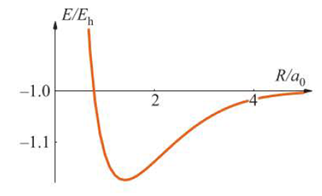 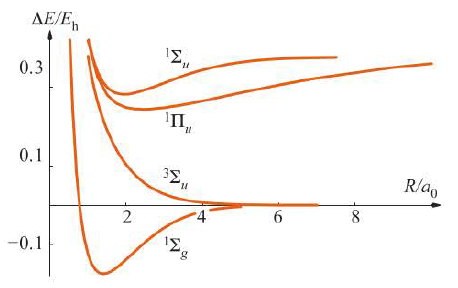 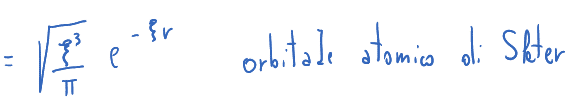 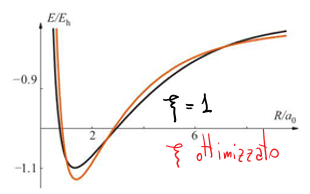 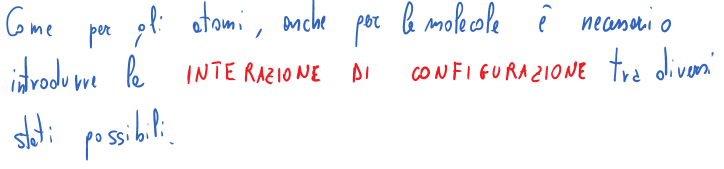 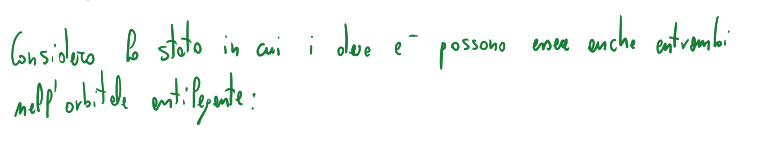 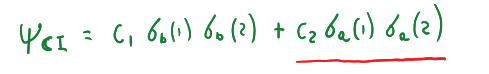 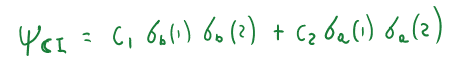 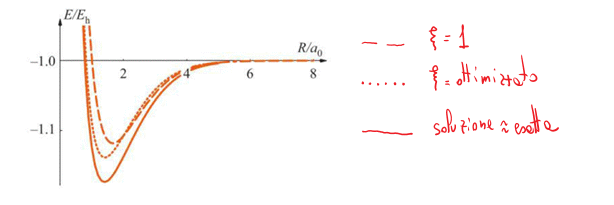 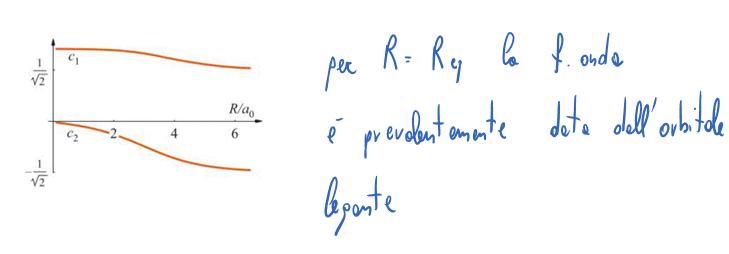 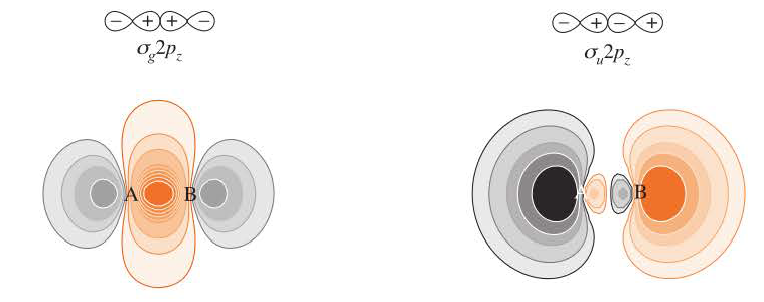 Orbitale legante
Orbitale antilegante
2pzA - 2pzB
2pzA + 2pzB
!!! Nota: la differenza è legante, opposto a quanto succede per gli orbitali s
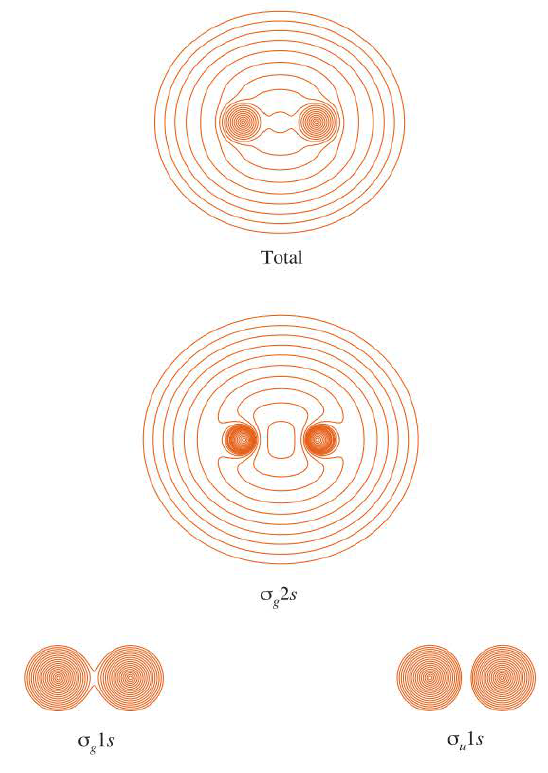 La soluzione Hartree Fock per il Litio mostra che solo gli elettroni di valenza concorrono a formare il legame molecolare
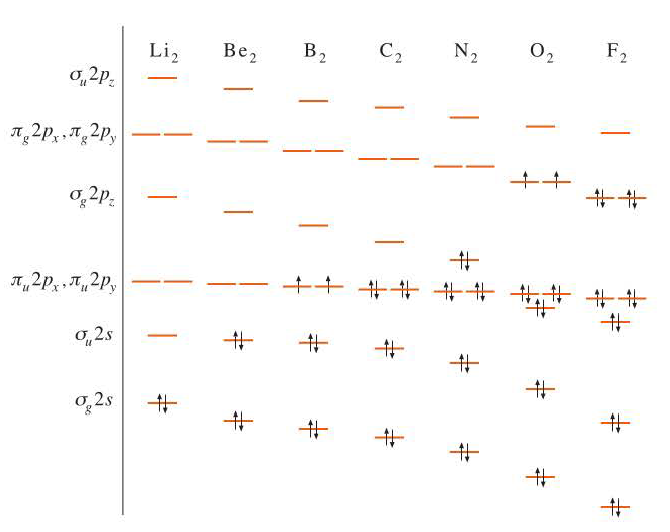 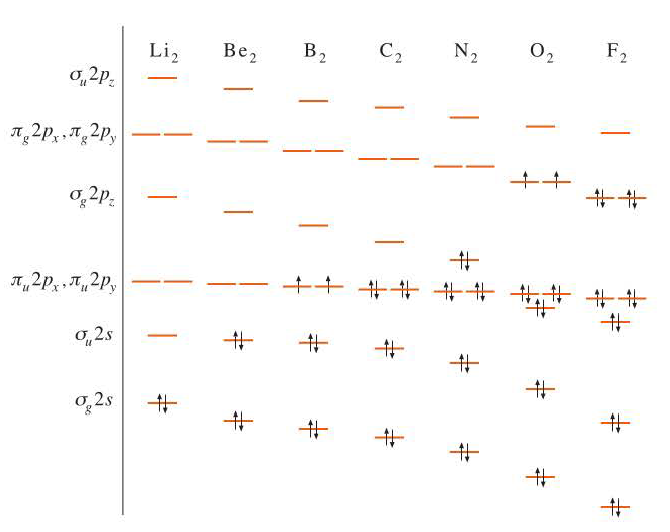 O2 è una molecola paramagnetica…
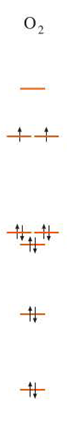 Questo per la 1ma regola di Hund: massimizzano S….
In campo magnetico, i relativi Sz tendono ad allinearsi al campo
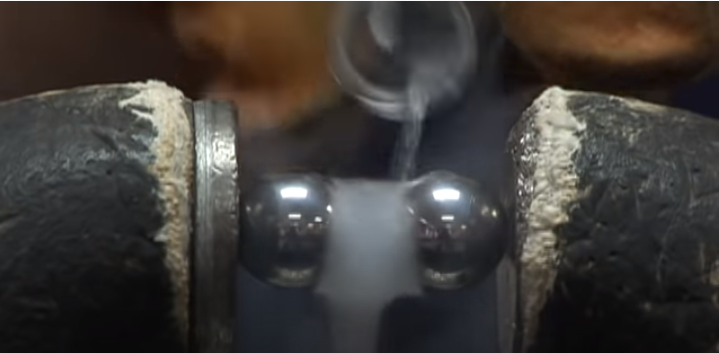 O2  è una molecola paramagnetica
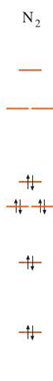 N2  non lo è….
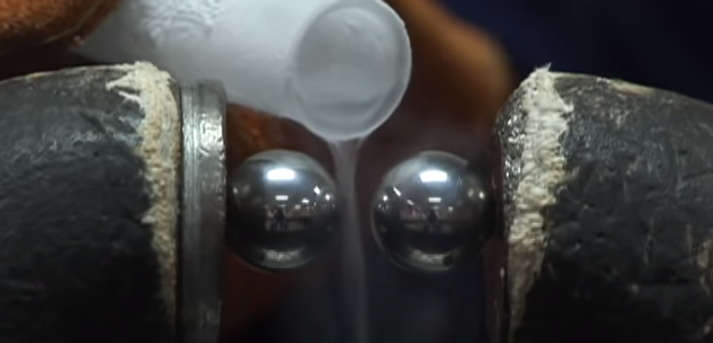 MOLECOLE ETEROATOMICHE
Con molecole etero-atomiche bisogna capire quali orbitali atomici intervengono attivamente
nel legame. Devono essere sufficientemente vicini in energia ed avere la simmetria giusta per 
dare dell’overlap.
Esempio: Acido Fluoridrico, HF
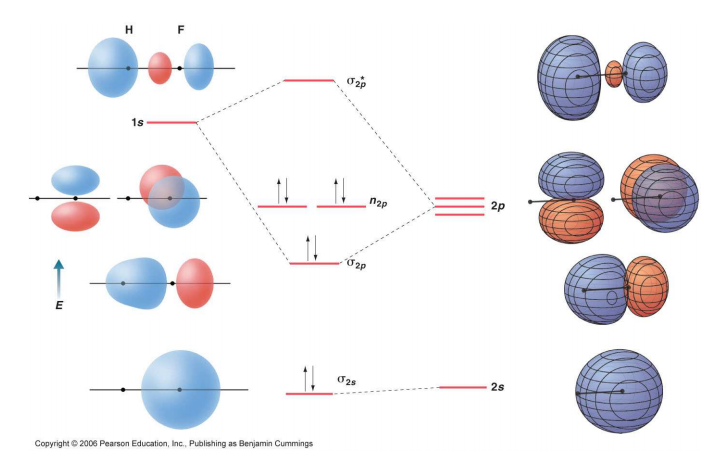 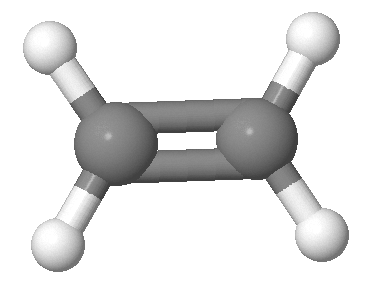 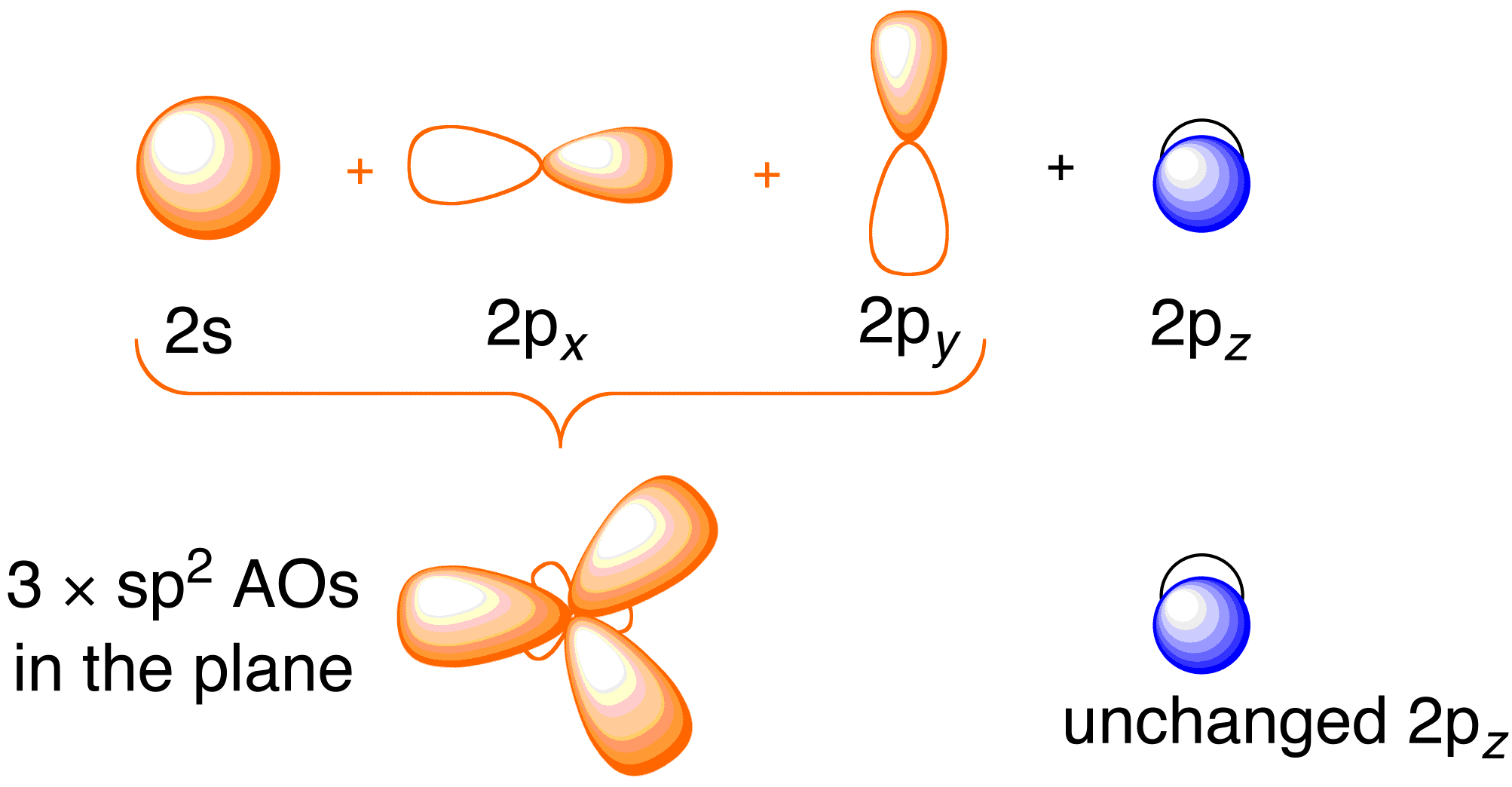 Ogni C ha 4 elettroni di valenza
Ogni H ha 1 elettrone di valenza
Ogni C è coinvolto in tre legami di tipo sigma: 2 con atomi di H e uno con l’altro C
Ogni legame sigma proviene da una combinazione lineare degli orbitali 2s e 2pxy del C
Si parla di ibridizzazione sp2
Gli elettroni 2pz dei C formano un legame pi tra i due C
Imponendo l’ortonormalità e distribuendo 2s con lo stesso peso tra i tre orbitali trovo:
Lo stesso per ibridizzazioni sp, sp3. !!! Questo si basa sul fatto che il carbonio trova 
conveniente configurarsi con questi orbitali quando può legarsi ad altri atomi. Si può pensare 
ad un cambio della sua configurazione elettronica che gli conferisce versatilità chimica:
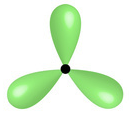 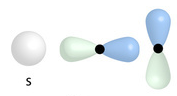 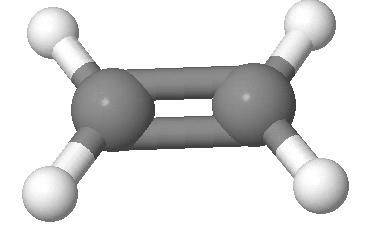 https://www.chemtube3d.com/orbitalsethene/
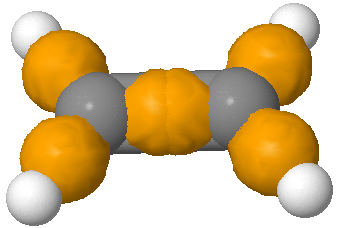 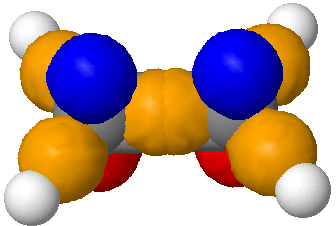 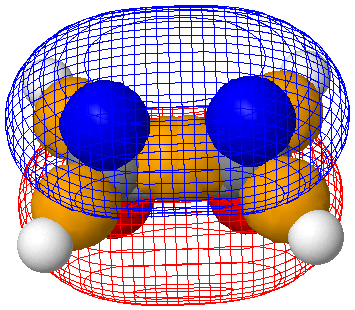 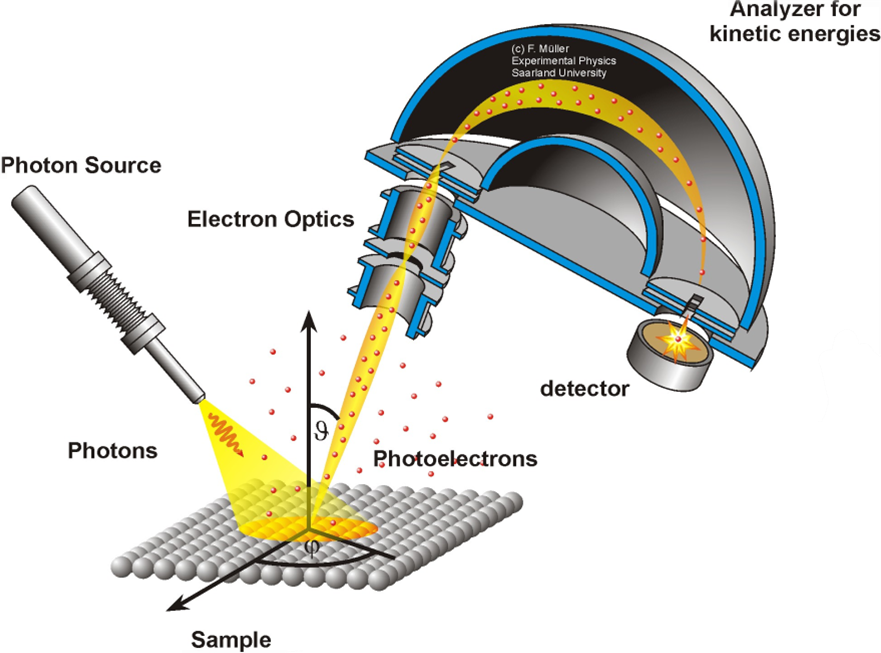 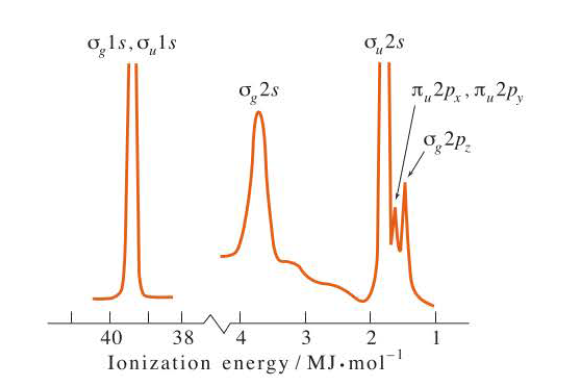 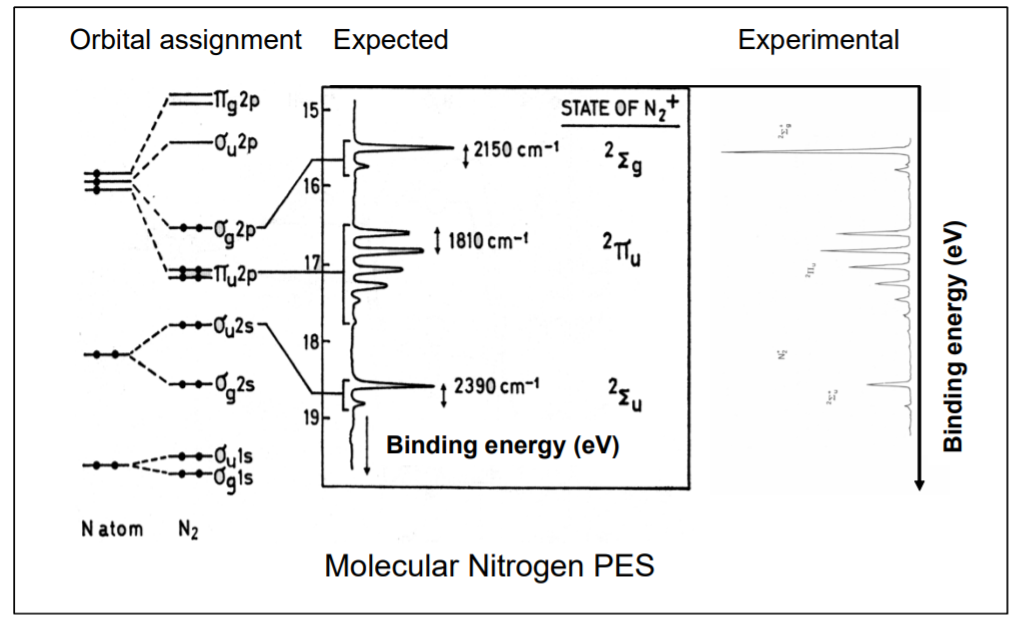